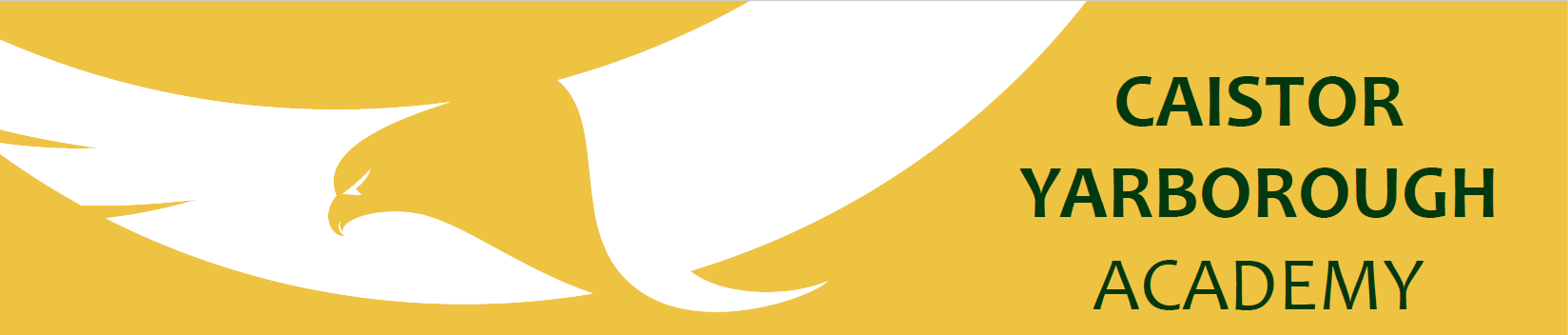 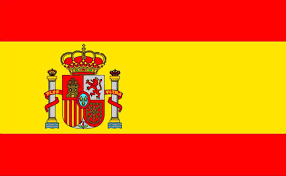 Y10 Curriculum Evening
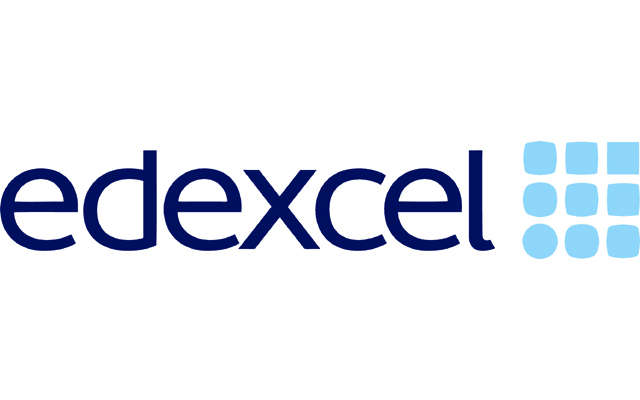 GCSE Spanish
Join us on our journey….
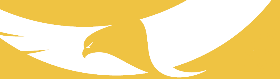 Why study GCSE Spanish?
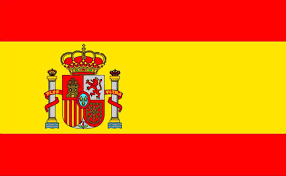 Studying any language is a vital asset in the modern world. 

Every industry is desperate for graduates who have the skills and qualities that learning a language grants you. 

74% of employers are looking for school-leavers with language skills. (Most employers do not require complete fluency. They want conversational ability, which will give a good impression, help to build relationships and make new contacts). 

Having a second language will set you apart from other job seekers, as well as potentially increasing your salary by up to 20%!!
Join us on our journey….
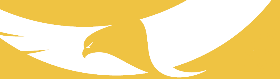 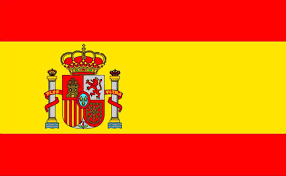 Why study GCSE Spanish?
Our planet has over 6 billion people who speak between 6000 and 7000 different languages. 

Only 6% of the world’s population are native English speakers. 

75% of the world’s population speak no English at all!

As well as learning the language itself you will learn about the wider Spanish-speaking cultures and nuances to enable you to increase your understanding of the world we live in.
Join us on our journey….
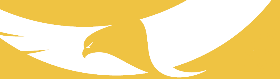 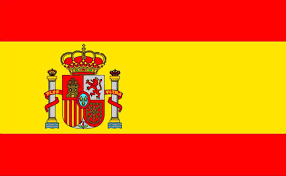 Why study GCSE Spanish?
Some universities now require a language GCSE for certain degree courses e.g English, History and Law

A GCSE in a language will help you get into university

You will need a GCSE in a language to be awarded the English Baccalaureate (Ebacc)
Join us on our journey….
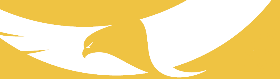 What is involved in GCSE Spanish?
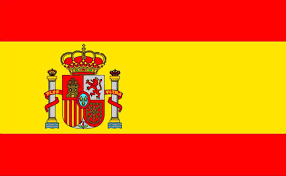 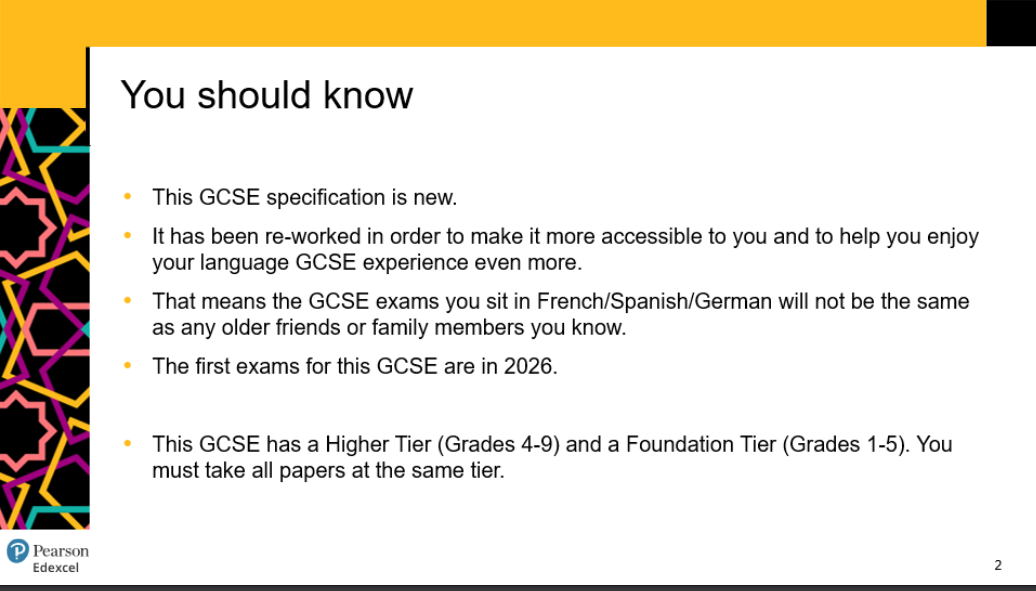 Join us on our journey….
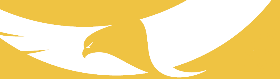 What is involved in GCSE Spanish?
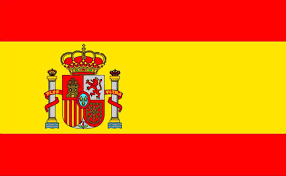 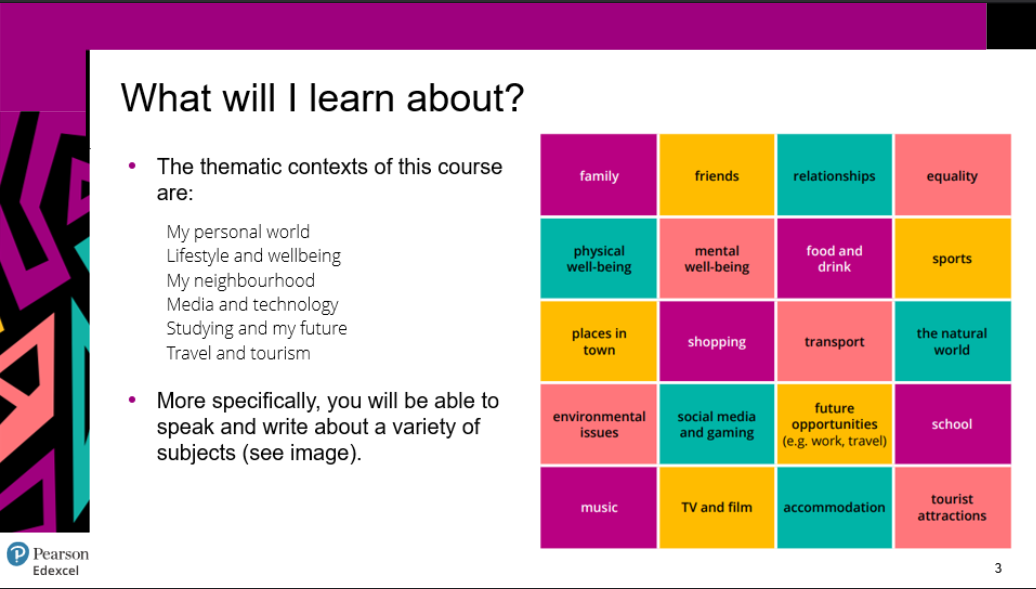 Join us on our journey….
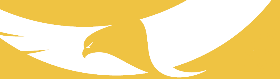 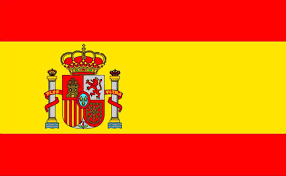 How you will be assessed:
Language GCSEs have tiered entry - this means there are two different exams. One is called Foundation and the other is called Higher.

The Foundation exam is easier, but the highest grade you can achieve is a 5.
The Higher exam is more difficult, but you can achieve up to a 9.

Decisions on which tier students should take will occur during the early part of Year 11.

There are 4 different papers to take (each worth 25% of your grade), all exams take place during Year 11:

Paper 1 - Listening 
Paper 2 - Speaking (takes place during April-May of Year 11)
Paper 3 - Reading 
Paper 4 - Writing
Join us on our journey….
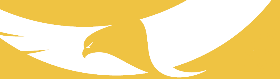 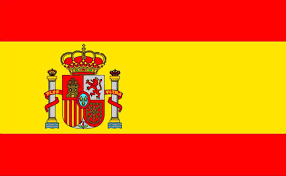 How you will be assessed:
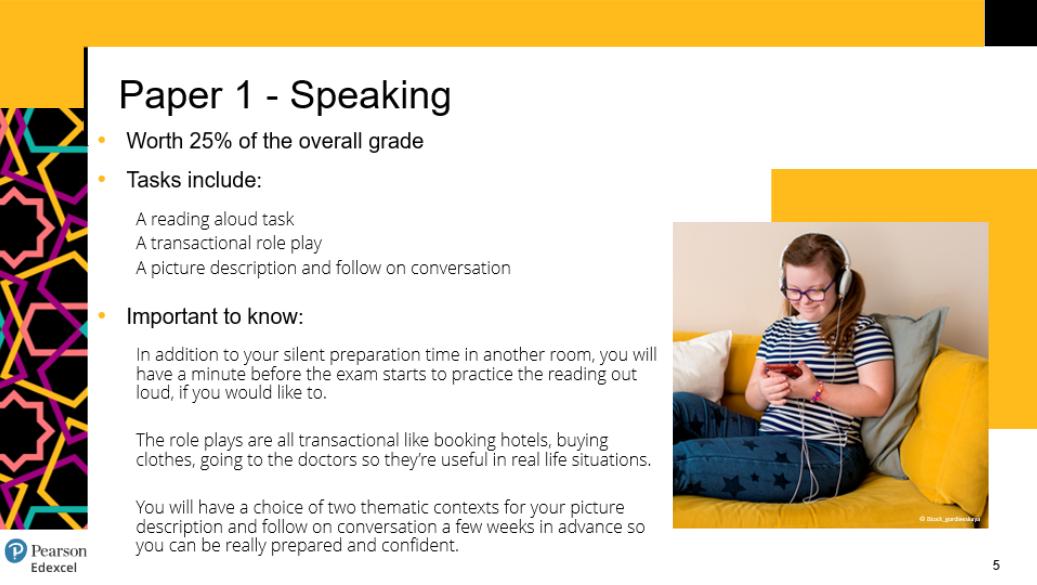 Join us on our journey….
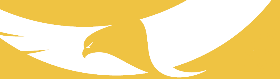 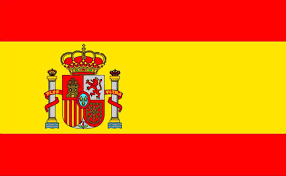 How you will be assessed:
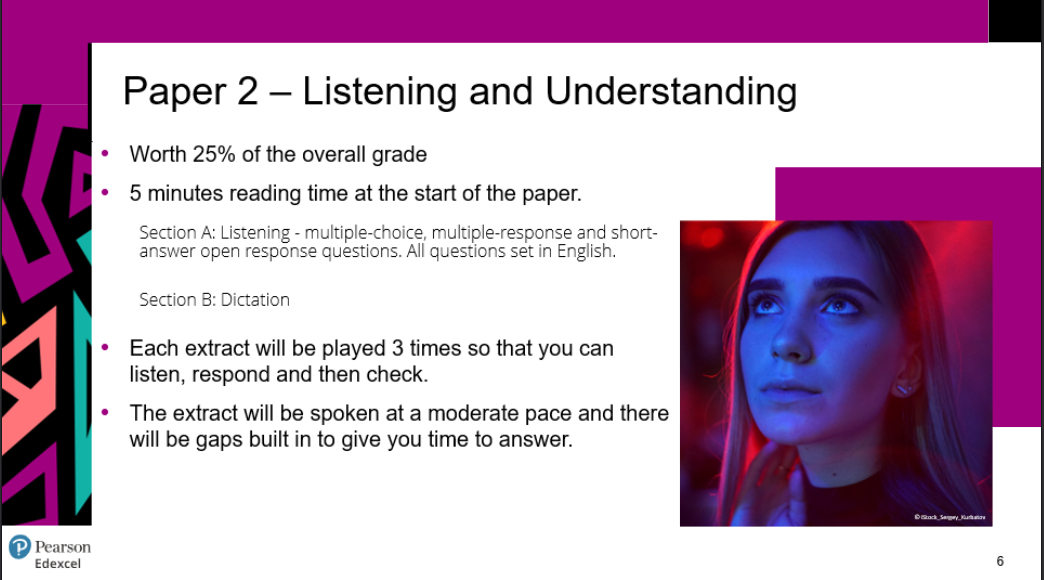 Join us on our journey….
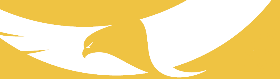 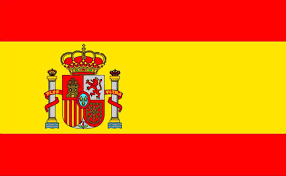 How you will be assessed:
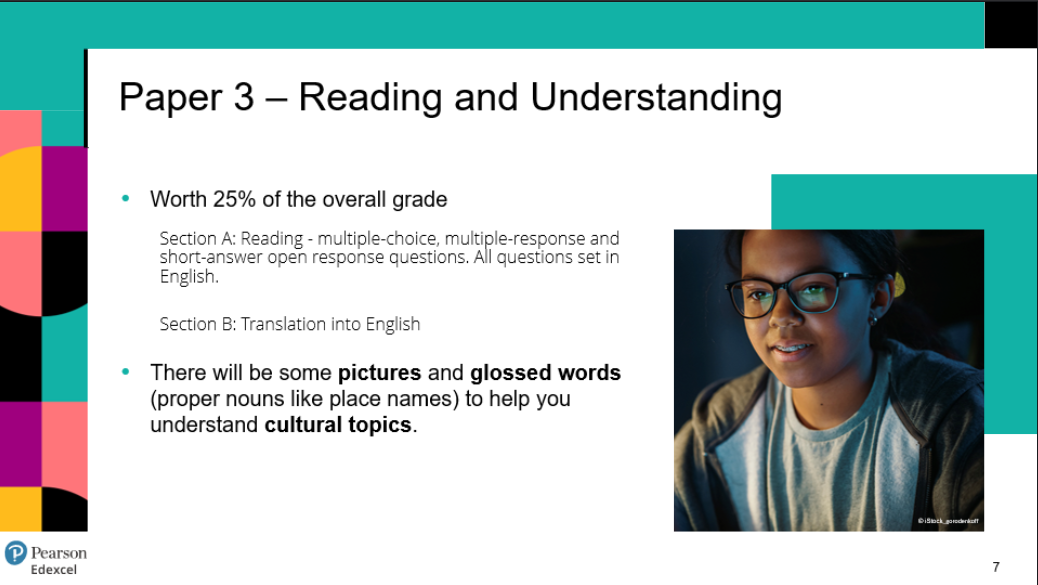 Join us on our journey….
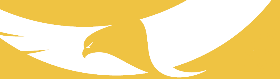 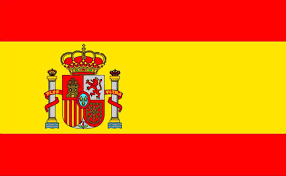 How you will be assessed:
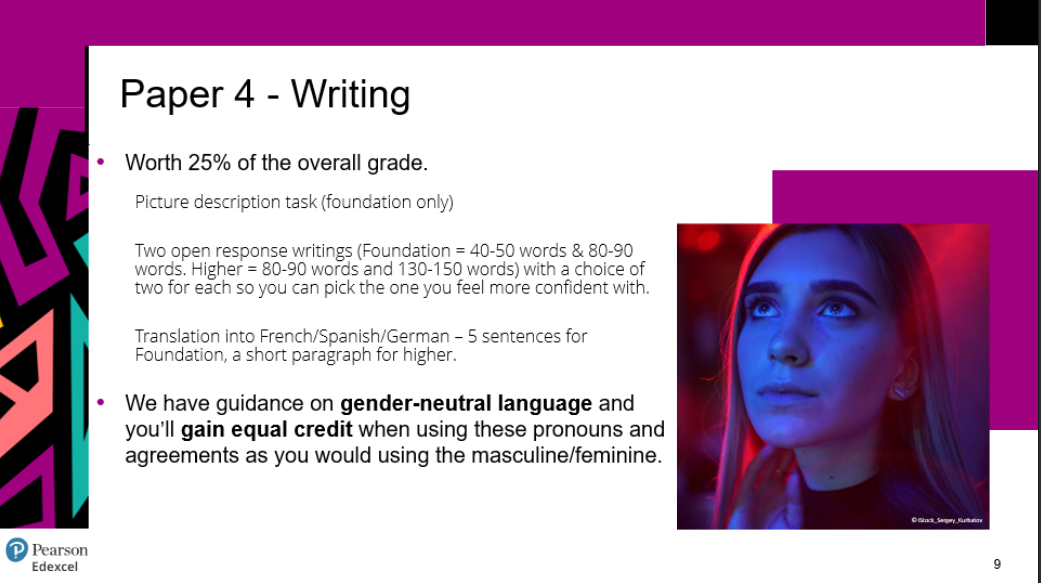 Join us on our journey….
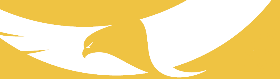 Careers:
A language is beneficial to any career, however these are some of the most common careers language graduates go into:
Translation (for governments, businesses, publishers & more!
Journalism & The media
Marketing
Law
The Police (especially detective work)
Sales executives
Engineering
Tourism
Transport & Logistics industries
Teaching
Hospitality & catering industries.
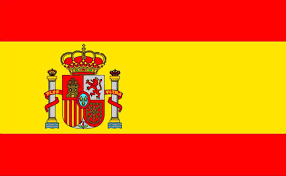 Join us on our journey….
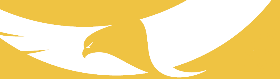 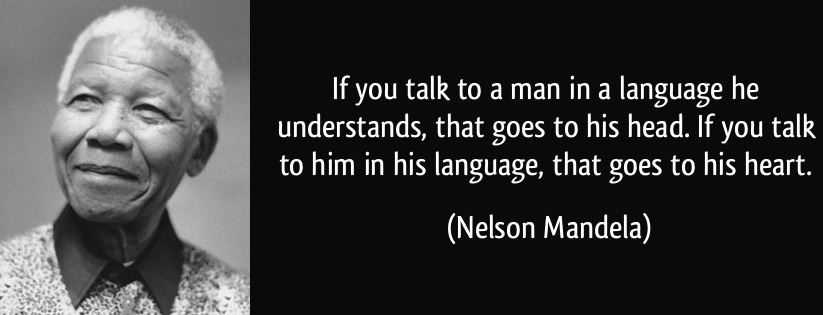 Join us on our journey….